Glue Up Academy
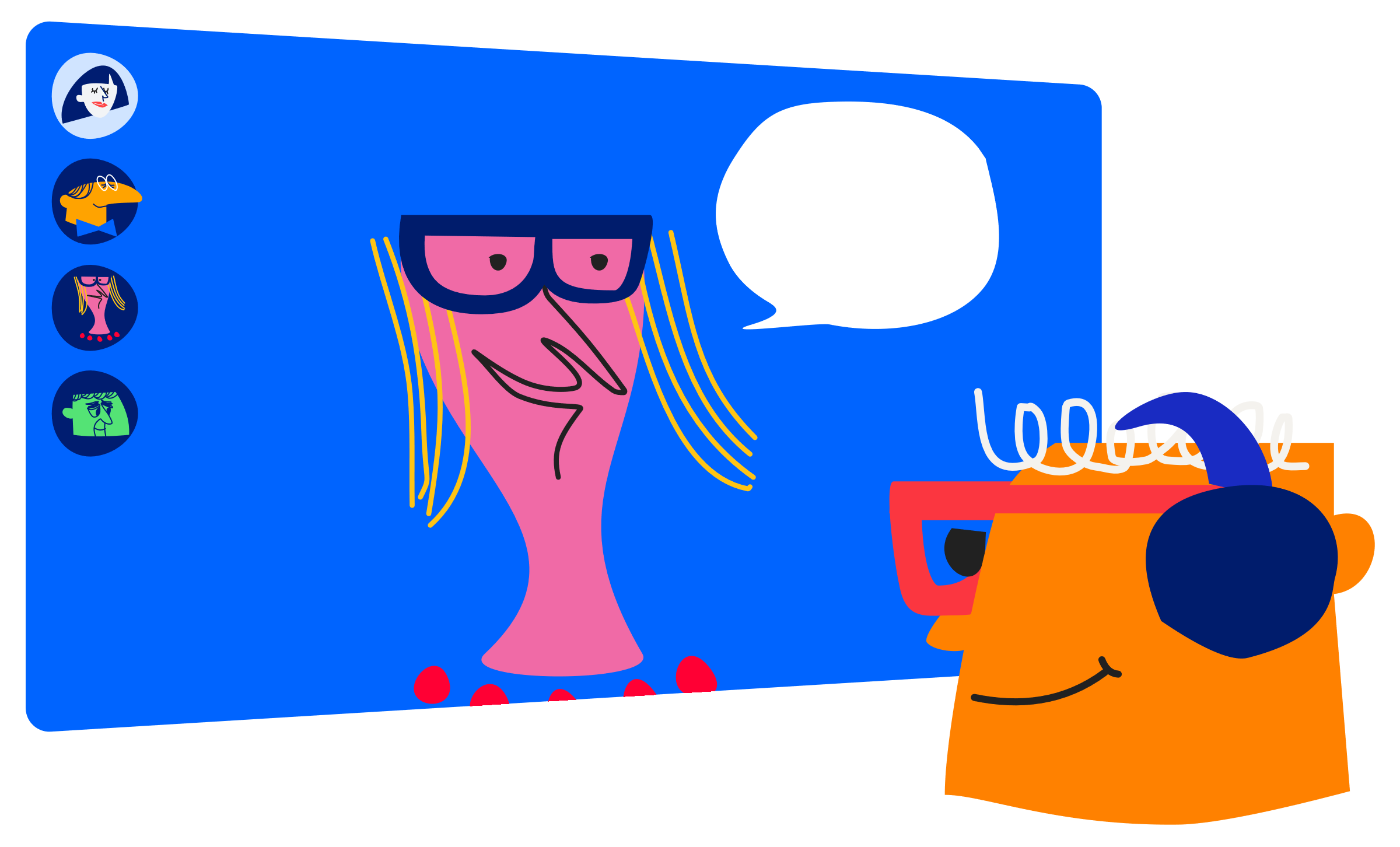 W: glueup.com/academy
E: academy@glueup.com